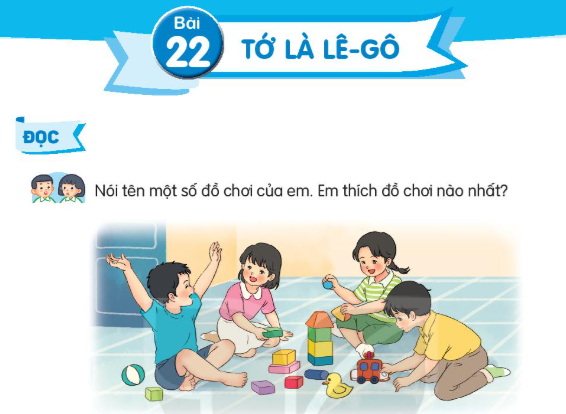 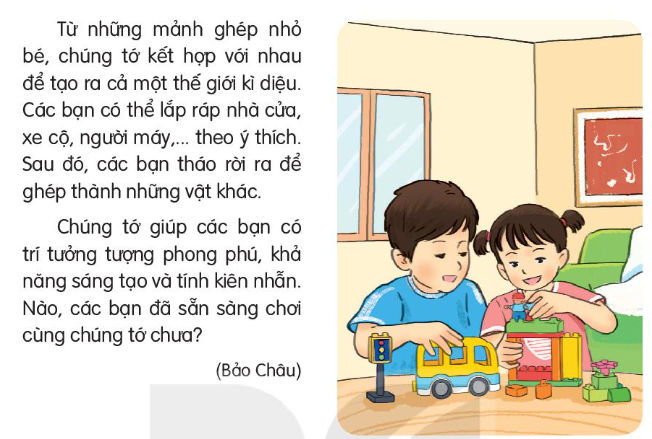 Câu 1: Đồ chơi lê-gô còn được các bạn nhỏ gọi là gì? 
Đồ chơi lê-gô còn được các bạn nhỏ gọi là đồ chơi lắp ráp. 
Câu 2: Nêu cách chơi lê-gô. 
    Các khối lê-gô được lắp ráp thành các đồ vật rồi lại được tháo rời ra để ghép thành các đồ vật khác. 
Câu 3: Trò chơi lê-gô đem lại lợi ích gì? 
Trò chơi lê-gô giúp cho các bạn nhỏ có trí tưởng tượng phong phú, khả năng sáng tạo và tính kiên nhẫn.
Câu 4: Chọn nội dung phù hợp với mỗi đoạn trong bài.
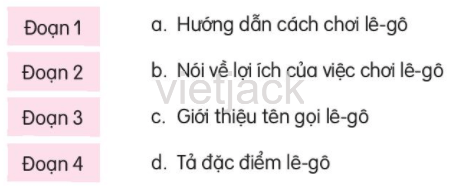 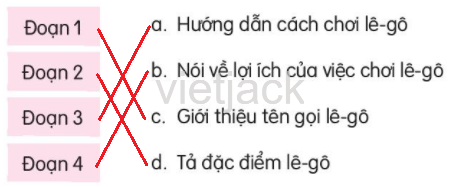 Câu 1 :Tìm từ ngữ chỉ đặc điểm của những khối lê-gô. 
    Khối nhỏ, đầy màu sắc, hình viên gạch, hình nhân vật tí hon, hình xinh xắn. 

Câu 2: Đặt một câu với từ ngữ vừa tìm được. 
Em thích những quả bóng bay đầy màu sắc. 
- Hộp bút của em có nhiều hình nhân vật tí hon. 
- Bộ xếp hình có nhiều hình xinh xắn.
BÀI 22. TỚ LÀ LÊ-GÔTiết 3 + 4
trung thu
chung sức
chong chóng
trong xanh
chuông gió
chuồn chuồn
cuộn chỉ
Từ ngữ gọi tên các đồ chơi có trong bức tranh là: thú nhồi bông, búp bê, máy bay, rô-bốt (người máy), ô tô, siêu nhân, quả bóng, cờ cá ngựa, lê-gô, dây để nhảy.
a. Chú gấu bông rất mềm mại. 
   b. Đồ chơi lê-gô có nhiều màu sắc sặc sỡ. 
   c. Bạn búp bê xinh xắn và dễ thương.
BÀI 22. TỚ LÀ LÊ-GÔTiết 5
BÀI 22. TỚ LÀ LÊ-GÔTiết 6